The Future Under ESSA
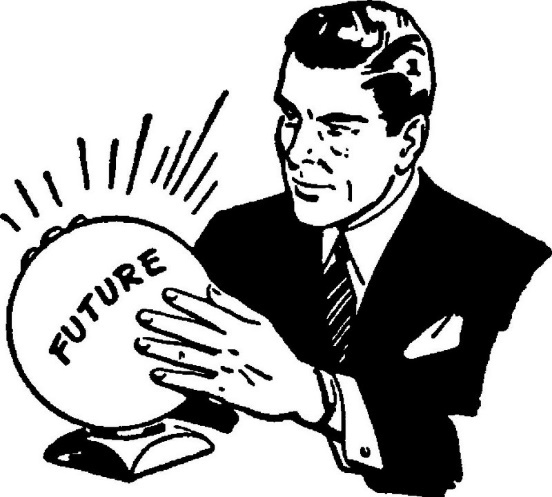 An Overview of Major Changes and Updates Under the Every Student Succeeds Act!
Tiffany Winters Kesslar, Esq. 
tkesslar@bruman.com 
January 2017
www.bruman.com
What’s Been Happening?
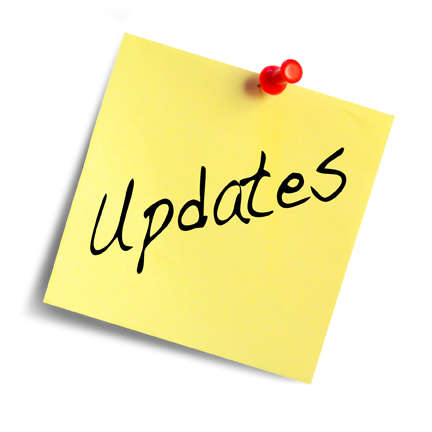 2
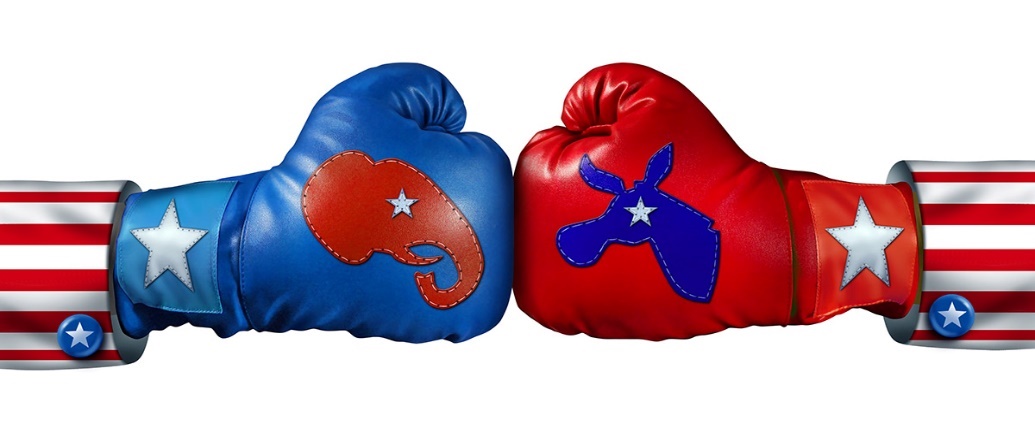 The Trump Administration
Trump administration priority: Dismantling Obama-era policies, laws, and regulations
January 20, 2017 – Memorandum for the Heads of Executive Departments and Agencies. 
For any final regulation that has been published (federal register) but is not in effect - the effective date will be pushed back 60 days to allow time for review.
It encourages agencies to issue their own orders pushing back the effective date of these regulations.
No new regulations to OMB until reviewed by the incoming agency head.
3
ESSA Regulations
Final Academic Assessments
Effective January 9, 2017
Final Innovative Assessment Demonstration Authority
Effective January 9, 2017
Final Accountability and State Plans 
Effective January 30, 2017   March 21, 2017
Final Impact Aid
Effective January 31, 2017  April 1, 2017??

Draft SNS Regulations
Published in Federal Register on September 6, 2016 
Withdrawn by USDE on January 19, 2017

Available at: http://www.ed.gov/essa
4
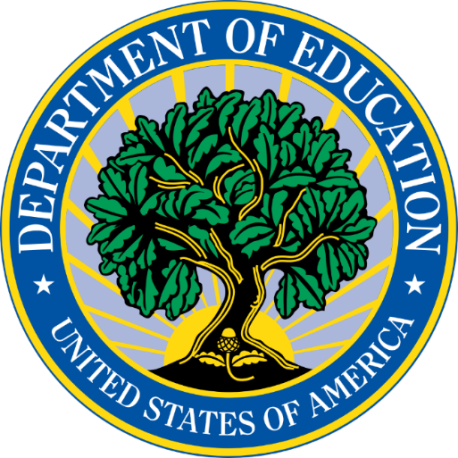 ED Transition Guidance
12/18/15 Dear Colleague Letter on Transition
12/22/15 Letter on Assessment Participation
1/28/16 Dear Colleague on Transition
6/29/16 FAQs Document (Updated!)
Available at: http://www.ed.gov/essa

ED email address: essa.questions@ed.gov
5
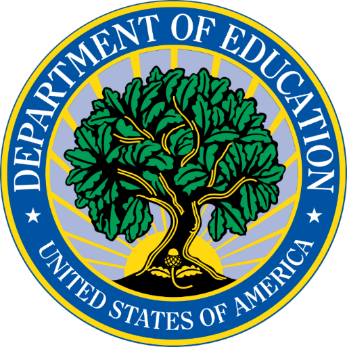 ESSA Guidance
Foster Care Guidance (6/23/16)
Dear Colleague Letter re: Stakeholder Engagement (6/23/16)
Homeless and Youth Programs (7/27/16)
Title III, A English Learners (9/23/16)
Using Evidence to Strengthen Education Investments (9/16/16)
Dear Colleague Letter re: Tribal Consultation (9/26/16)
Title II, A Teachers and School Leaders (9/27/16)
Schoolwide Programs and Funding (9/29/16)
Early Learning Guidance (10/20/16)
Title IV, A Student Support and Academic Enrichment  (10/21/16)
6
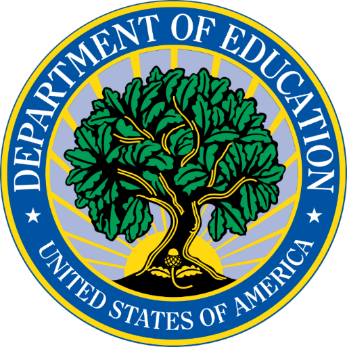 ESSA Guidance (cont.)
Fiscal Changes (including Equitable Services and SNS (11/21/16)
State Assurance Template and Template for Consolidated State Plan (11/30/16)
Consolidated State Plan Guidance (01/10/17)
State and Local Report Cards (01/10/17)
High School Graduation Rate (01/10/17)
7
Title I, Part A General Changes
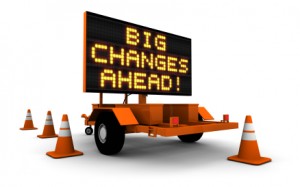 8
Well Rounded EducationSec. 8101 (52)
(NEW)“core academic subjects”  “well-rounded education”
English, reading or language arts, writing 
science, technology, engineering, mathematics, 
computer science, 
foreign languages, 
civics and government, 
economics, 


arts, music
history, geography, 
career and technical education, 
health, physical education, and
others as designated by State/LEA
9
State Defined Teacher and Para QualificationsSec. 1111(g)(2)(j)
(NEW) State Assurances
The SEA will ensure that all Title I teachers and paraprofessionals meet applicable State certification and licensure requirements. 

The State has professional standards for Title I paraprofessionals, including qualifications that were in place on the day before the date of enactment of ESSA. 
NCLB standards apply to paraprofessionals!
10
Changes to LEA Allocations
NCLB v. ESSA SEA Set-asides
NCLB
1% SEA Administration
4% School Improvement


Total = 5% off the top
ESSA
1% SEA Administration
7% School Improvement
3% Direct Student Services (Optional)

Total = 8-11% off the top
11
School Improvement FundsSec. 1003(b)-(d)
(NEW) Mandatory: SEA reserves 7% for School Improvement
95% for grants to LEAs
Formula or Competitive Basis
Subgrants are for no more than 4 years (may include planning year)
To implement comprehensive and targeted support and improvement activities. 
Services may be provided directly by SEA with approval of the LEA
12
FINAL
Resources to Support Continued Improvement200.24
Sec. 1003 Improvement funding
Comprehensive support = min of $500,000
Targeted support = min of $50,000
(NEW) A State may determine less than min award is appropriate if based on enrollment, needs, etc. that a less amount is sufficient.
If funds are insufficient to award funds to each LEA that submits an application (whether formula or competitive):
Must award funds to LEAs serving comprehensive schools before targeted schools; and
Must give priority to LEAs with the greatest need and the LEA that demonstrates the strongest commitment to improve student outcomes.
13
Direct Student ServicesSec. 1003A
(NEW) Optional 3% set-aside for Direct Student Services
1% of that 3% for State Administration (1003A(a)(2))
Remainder subgranted to LEAs, with priority to LEAs with high percentage of schools identified for comprehensive or targeted support
To provide funds to schools identified under ESSA
Consultation with LEAs
14
Standards and AssessmentsSec. 1111
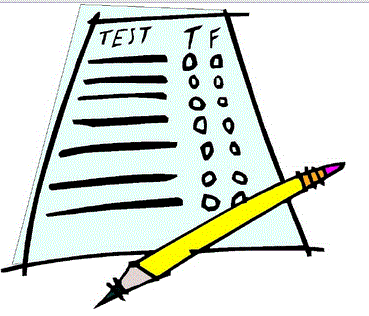 15
FINAL
State Plan Regulations
Overview of State Plan Requirements (299.13)
(NEW) State plans due by April 3, 2017 or Sept 18, 2017
States must notify ED by Jan 10th re: which date
(NEW) Required assurances due no later than April 3rd 
State plan must be conducted in consultation with stakeholders 
Very specific requirements
State Plan must be revised as necessary, at least once every 4 years.
16
Alternate Assessments (cont.)Sec. 1111(b)
Alternate standards and assessments for students with the most significant cognitive disabilities
(NEW) 1% limitation on use of alternate assessments 
Limit is at the State level
No limit at LEA level
Neither ED nor SEA can impose LEA-level cap
But LEAs are encouraged to stay below 1% threshold and must provide notice and justification to SEA if they exceed it
Enforcement authority/obligation is at State level
(NEW) Subject to waiver authority under Sec. 8401
17
FINAL
Alternate Assessments (cont.) 200.6(b)(3)
A State must ensure that the use of appropriate accommodations does not deny a student with a disability—
The opportunity to participate in the assessment; and
Any of the benefits from participation in the assessment that are afforded to students without disabilities.
18
FINAL
Alternate Assessments (cont.)200.6(c)
A State must—
Not prohibit an LEA from assessing more than 1.0 percent of its assessed students in a given subject;
Require that an LEA submit information justifying the need of an LEA to assess more than 1.0 percent of its assessed students; 
Provide appropriate oversight, as determined by the State, of an LEA that is required to submit information to the State; and 
Make the information submitted by an LEA publicly available, provided that such information does not reveal  PII
19
FINAL
Alternate Assessments (cont.) 200.6(c)
If a State anticipates that it will exceed the cap the State may request that the Secretary waive the cap for the relevant subject(s). 
Such request must—
Be submitted at least 90 days prior to the start of the State’s first testing window; 
Provide State-level data, from the current or previous school year, including:
% students assessed with alternate assessments;
That the state has 95% assessment participation; and
20
FINAL
Alternate Assessments (cont.) 200.6(c)
If a State anticipates that it will exceed the cap the State may request that the Secretary waive the cap for the relevant subject(s). 
Such request must—
Be submitted at least 90 days prior to the start of the State’s first testing window; 
Show the number and % of students in each subgroup that took an alternate assessment; and
Show that it has 95% participation of all students and 95% participation of all students with disabilities.
21
Alternate Assessments (cont.) 200.6(c)
FINAL
(cont.)… 
The SEA must provide an assurance for each LEA that will assess more than 1% that the LEA has:
Followed state guidelines including assessment criteria
Will not significantly increase, from the prior year, unless the LEA can demonstrate a higher prevalence of students with the most cognitive disabilities than enrolled in prior year; and
Will address any disproportionality

The State must also include a timeline by which:
The State will improve implementation of its alternative assessment guidelines
The State will take additional steps to support and provide oversight to each LEA that the State anticipates will exceed the 1% cap
How the state will monitor and regularly evaluate each such LEA to ensure each LEA provides sufficient training to school IEP staff
22
Assessment Participation
ESSA requires the State to factor the 95% participation rate (for all students and each subgroup) into the State Accountability System. 
This does not preempt State or local laws that allow the parents to opt out. 
Final Regulations 200.15
Dictates what must happen if 95% is not met:
Must create an improvement plan; and 
Lower summative score;
Lowest performance academic achievement indicator;
Identification for targeted support and improvement; or
Another State determined action.
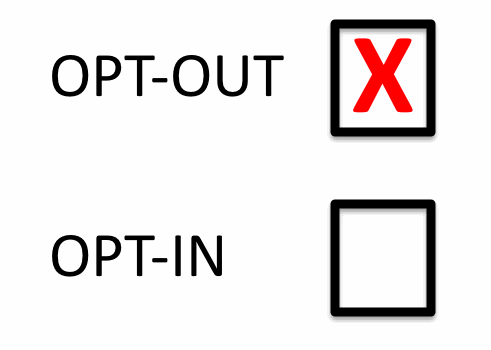 23
FINAL
State Plan Regulations 200.14(d)
State must demonstrate for indicators of Academic Progress, School Quality or Student Success that each measure is supported by research that high performance or improvement on such measure is likely to increase student learning
Grade point average;
Credit accumulation; 
Performance in advanced coursework; or
For high schools: graduation rates, postsecondary enrollment, career readiness, etc.
24
LEA PlansSec. 1112
LEAs must have a State approved plan.
Is developed with timely and meaningful consultation with stakeholders; 
Includes teachers, principals, other school leaders, paraprofessionals, specialized instructional support personnel, charter school leaders, administrators, and parents
25
LEA Plans (cont.)Sec. 1112
Describes how the LEA will: 
Monitor student’s progress in meeting challenging State academic standards 
Includes implementing a “well-rounded program of instruction”
Address disparities in teacher distribution 
Meet its responsibilities re: comprehensive support and improvement
Provide effective parent and family engagement
Coordinate and integrate services with preschool programs
(NEW) Coordinate academic and CTE content through instructional strategies which may include experiential learning or work-based learning opportunities, etc. 
(NEW) Support efforts to reduce the overuse of discipline practices that remove students from the classroom 
May include disaggregation (this is a best practice because of increased scrutiny)
26
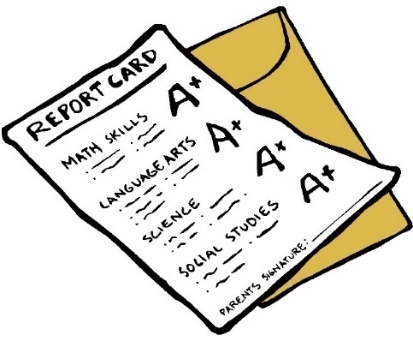 SEA/LEA Report CardsSec. 1111(h)
Must be prepared and disseminated every year at State and local levels
Expanded list includes:
Academic achievement by subgroup
Including homeless, foster, (NEW) children with parents on active duty in the military  
(NEW) disaggregation groups differ in different sections
Percentage of students assessed/not assessed
Descriptions of States’ accountability system 
Graduation rates
Information on indicators of school quality
27
SEA/LEA Report Cards (cont.)Sec. 1111(h)
Professional qualifications of teachers: including distribution in high – low poverty schools
NAEP results (State only)
(NEW) Per-pupil expenditures for federal, State, and local funds
Must be actual expenditures
Disaggregated by source of funds
For each local educational agency and each school for the preceding fiscal year
28
FINAL
SEA/LEA Report Card Regulations
Per-pupil Expenditures (200.35)
Must report for each LEA and for each school served by the LEA:
Current expenditures per pupil from Federal, State and local  funds for the preceding fiscal year:
In the aggregate (in total, federal, state and local funds)
Disaggregated by source of funds
Federal
State and local combined (including impact aid) not including private funds
Uniform set of statewide procedures to calculate LEA-level and school-level current expenditures per pupil
29
FINAL
SEA/LEA Report Card Regulations (cont.)
Per-pupil Expenditures (200.35)
Uniform set of statewide procedures to calculate LEA-level and school-level current expenditures per pupil
Numerator must include actual personnel costs (including actual staff salaries) and actual nonpersonnel expenditures of Federal, State and local funds, used for public education, including:
Administration, instruction, instructional support, student support services, pupil transportation, operation and maintenance of plant, fixed charges, preschool, and net expenditures to cover deficits for food services and student body activities
But, not including: community services, capital outlay and debt service.  
Denominator consists of the aggregate number of students in elementary and secondary schools whom the SEA and LEA provides a free public education on October 1
30
FINAL
SEA/LEA Report Card Regulations (cont.)
State Report Card (200.30) and LEA Report Card (200.31)
Must consult with parents in designing report cards
(NEW) Make report cards available no later than December 31st but expenditure data may be as late as June 30th of the following school year.
(NEW) First Report Card Due – December 31, 2018
(NEW) Expenditure Data Due – June 30, 2019
(NEW) State or LEA may request a one-time, 1 year extension for specific data, if prove to ED that SEA/LEA can not make the deadline
Charter Schools (200.30(a))
Must include performance of students in charter schools and under each chartering authority
Postsecondary Enrollment (200.36)
Report cards must include postsecondary enrollment data
31
Comprehensive support and improvementSec. 1111
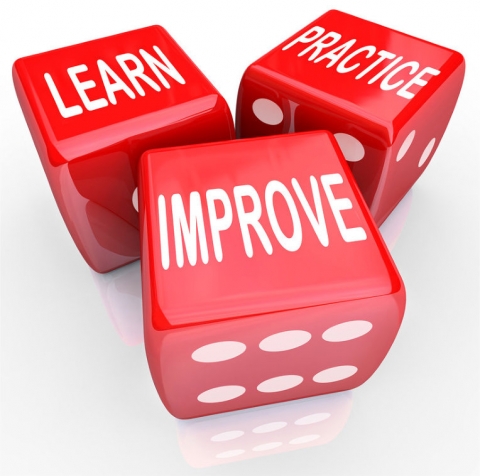 32
State Level Requirements	Sec. 1111(c)
States must develop and institute a single, statewide accountability system which:
Includes a minimum number of students for disaggregation by subgroup (“n-size”) that is:
Common across subgroups
Statistically sound
Adopted in collaboration with stakeholders
Sufficient to not reveal any personal identifiable information
(Final Regulations) N size may be greater than 30 but state plan must include specific data justifying the need.
Must be based on “challenging State academic standards”
33
AccountabilitySec. 1111(b)-(c)
Academic Achievement
For all public schools - based on long term goals that measure proficiency on statewide assessments in reading, language arts, math.  May also include student growth (for high schools)
Academic Progress
For K-8, growth or other indicator
Graduation Rates
For high schools - May include extended-year adjusted cohort graduation rate
Progress in Achieving English Language Proficiency
School Quality
May include: Student access to and completion of advanced coursework; Postsecondary readiness; School climate and safety; Student engagement; and Educator engagement; etc.
 Other factors as determined by the State
34
FINAL
Accountability Regulations
Single Statewide Accountability Systems (200.12)
Charter schools must be included in accountability systems. 

Accountability Indicators (200.14).
(NEW) School quality cannot be duplicative of other indicators.
School quality and student success indicators must be supported by research.

Annual Meaningful Differentiation of School Performance (200.18)
Indicators of school quality must include at least 3 levels of performance, yielding a single summative rating from among at least 3 categories.
Academic factors must be weighed most heavily
35
FINAL
Accountability Regulations
Data Procedures for Annual Meaningful Differentiation in Identification of Schools (200.20)
States may average data across up to 3 years. 
States may combine data across grades in a school.
High School Graduation Rate (200.34)
States must use four-year adjusted cohort graduation rate to identify schools with less than 67% graduation rates.
36
Identification of SchoolsSec. 1111(c)(4)(D)
(NEW) Two levels of improvement
Targeted Support and Improvement
Comprehensive Support and Improvement
37
Targeted Support and Improvement Regulations200.19
FINAL
Two categories:
Schools with consistently underperforming subgroups (2019-2020)
State definition may include a subgroup of students:
Not on track to meet State’s long-term goals or not meeting interim progress;
Performing at the lowest performance level on at least one indicator;
Performing at or below a State-determined threshold, etc. 
Each school with at least one low-performing subgroup of students (2018-2019)
Defined as a subgroup that is performing at or below the summative performance of all students in any of the lowest 5% of Title I schools in comprehensive support and improvement.
If Title 1 School and no improvement after State determined number of years – move to comprehensive support and improvement!
38
Targeted Support and Improvement PlanSec. 111(d)(2)(B)
(NEW) Upon notice that a school has been identified, the school must (in partnership with stakeholders) develop and implement a targeted support and improvement plan for each identified school. 
The plan must:
Include information on student performance against all indicators;
Include evidence based interventions; 
Be approved by the LEA prior to implementation; and
Identify resource inequities to be addressed through implementation if a subgroup, on its own, would lead to identification.
The LEA must monitor and implement additional action if there is unsuccessful implementation
39
Comprehensive Support and Improvement1111(c)(4)(D)
(NEW) States must establish a methodology for identifying schools for comprehensive support that must include (2018-2019):
At least the lowest performing 5% Title I schools;
All public high schools in the State failing to graduate 1/3 or more of their students; and
At SEA discretion this may include an extended year adjusted graduation rate 
Title I schools in which any subgroup, on its own, would be identified as lowest-performing 5% and has not improved (as defined by the State).

State may add additional state-wide categories
40
Comprehensive Support and Improvement PlanSec. 1111(d)
(NEW) Upon notice that a school has been identified, the LEA must (in partnership with stakeholders) develop and implement a comprehensive support and improvement plan for each identified school. 
The plan must:
Include information on student performance against all indicators;
Include evidence based interventions; 
Be based on school-level needs assessment;
Identify resource inequities to be addressed through implementation; and
Be approved by the school, LEA and SEA.
41
Exit CriteriaSec. 111(d)(3)
(NEW) For schools identified for comprehensive support:
If exit criteria is not satisfied after a number of years (not to exceed 4 years) the State must apply more rigorous interventions;
such as the implementation of interventions (which may include addressing school-level operations);
42
Exit Criteria (cont.)Sec. 111(d)(3)
(NEW) For schools identified for targeted support:
Title I schools: If the exit criteria is not satisfied after a number of years no more than 3 years (determined by the State) shall result in the identification of the school for comprehensive support.
Non-Title I schools: ??
State discretion
43
District Improvement?Sec. 1111(d)(3)(B)
Maybe. 
(NEW) The State may take action to initiate improvement in any LEA with a significant number of schools:
that are consistently identified for comprehensive support that do not meet the exit criteria; or 
identified for targeted support and improvement.

What could this include?
Up to the SEA!
44
FINAL
Accountability Regulations
School identification must be made no later than the beginning of the school year 200.19 (d)(2), 200.21(a), and 200.22(a) 
Reporting
LEAs must notify parents of schools’ identification 
LEAs must disseminate information in “overview” section of report card directly to parents
State may delay inclusion of certain elements by one year
45
Participation of Children Enrolled in Private SchoolsSec. 1117
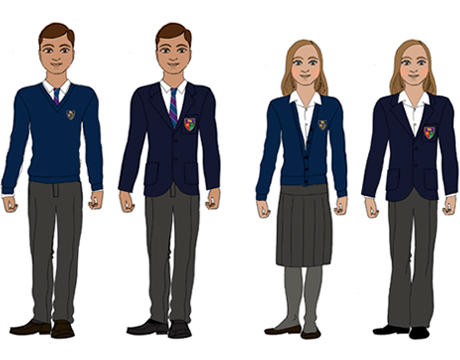 46
Consultation (cont.)Sec. 1117(b)
Timely and meaningful consultation must include:
How school’s needs will be identified
What services will be offered
How, where, and by whom the services will be provided
How the services will be assessed and how the results of the assessment will be used to improve services
The size and scope of services
How and when the LEA will make decisions about the delivery of services
(NEW) Pooling or consortium of funds
(NEW) Coordination with other equitable services programs
47
Consultation (cont.)Sec. 1117(b)
Written affirmation that timely and meaningful consultation occurred
Must include option that it did not !
Disagreement 
On any subject (was private contractor only)
LEA provides in writing basis of disagreement
Right to complain 
State bypass if 
Requested by private representatives and
Demonstration that LEA has not met requirements of this section
48
OmbudsmanSec. 1117(a)(3)(B)
(NEW) To help ensure equity, the SEA shall designate an ombudsman (an official) to monitor and enforce these requirements.
After consultation –agreement to be forwarded to ombudsman.
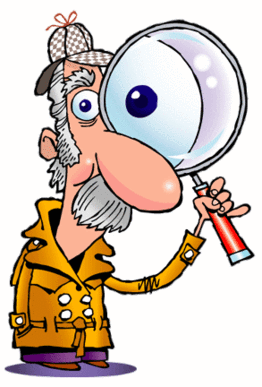 49
Ombudsman (cont.)Sec. 1117(a)(3)(B)
The primary responsibilities:
To monitor and enforce equitable services requirements in Title I and Title VIII. 
Includes developing monitoring protocols under titles that require equitable services.

The Ombudsman should also serve as the primary point of contact for responding to and resolving any complaints regarding equitable services that the SEA receives.
50
Expenditures/Proportionate ShareSec. 1117(a)(4)
(NEW) Proportionate Share Formula:
LEA determines the participating public attendance school areas.
LEA determines number of children from low-income families residing in each participating area who attend public and private schools.
LEA determines proportion of children in private schools. 
LEA applies the private school proportion to the LEA’s total Title I allocation to determine the equitable services proportionate shared.
51
Expenditures/Proportionate ShareExample
(NEW) Proportionate Share Formula (assuming LEA received $1M Title I Funds:
52
Expenditures/Proportionate Share (cont.)Sec. 1117(a)(4)
(NEW) Proportionate Share must be calculated BEFORE any allowable expenditures or transfer by the LEA!
(NEW) That set-aside includes:
Administrative costs for equitable services (reasonable and necessary out of this set-aside)
Parental Involvement (Proportionate amount of 1% Total Title I allocation)
Professional Development
All other activities for eligible private school students.
Clarified in November Fiscal Guidance.
53
Distributing the FundsSec. 1117(a)(4)(J)
Two options:
1) Pooling: pool the funds to use for students with greatest educational need anywhere in LEA; or
2) School-by-School:  funds follow child to private school for educationally needy child in that school

(This codified the previous guidance on this topic.)
54
CarryoverSec. 1117(a)(4)(B)
Funds allocated to a local educational agency for educational services and other benefits to eligible private school children shall be obligated in the fiscal year for which the funds are received by the agency.
(NEW) There may be extenuating circumstances in which an LEA is unable to obligate all funds within the timeframe.  
Under these circumstances, funds may remain available for the provision of equitable services under the respective program during the subsequent school year.
55
Fiscal Rules Sec. 1118
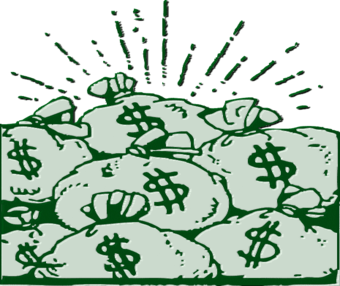 56
Title I, A Supplement Not Supplant (SNS)Sec. 1118(b)(1)
Federal funds must be used to supplement and in no case supplant state, and local resources
57
Prior Title I, A SNS Rule
“What would have happened in the absence of the federal funds??”
3 Presumptions of Supplanting 
Required to be made available under other federal, state, or local laws
Provided with non-federal funds in prior year
Provided services to Title I students and the same services were provided to non-Title I students using non-federal funds.
58
ESSA Title I, A SNSSec. 1118(b)(2)
(NEW) To demonstrate compliance, the LEA shall demonstrate that the methodology used to allocate State and local funds to each school receiving assistance under this part ensures that the school receives all the State and local funds it would otherwise receive if it were not receiving Title I funds.
Similar to prior SW standard
59
Title I, A SNS (cont.)Sec. 1118(b)(3) – (4)
(NEW) No LEA shall be required to:
Identify individual costs or services as supplemental; or
Provide services through a particular instructional method or in a particular instructional setting to demonstrate compliance.

(NEW) The Secretary may not prescribe the specific methodology a LEA uses to allocate State and local funds to each Title I school.
60
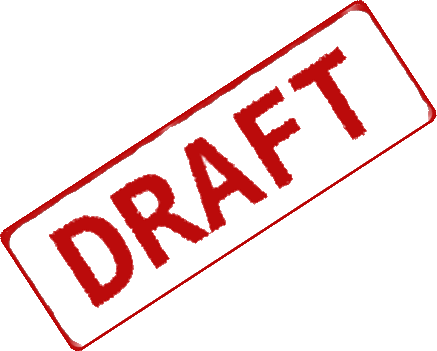 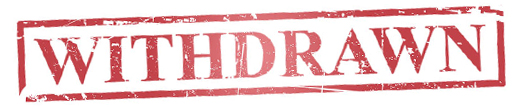 SNS Regulations 200.72(b)(1)(ii)
3 Methodology Options
 Weighted Per Pupil Formula
Based on characteristics of students (i.e. poverty, Els, SWDs, and others with educational disadvantage)
Distribution Based on Personnel and Non-Personnel Resources
Average districtwide salary for each category of school personnel (principals, librarians, school counselors, etc.)
Multiply by number of school personal 
The average districtwide per-pupil expenditures for non-personnel
Multiply by the number of students in the school.
61
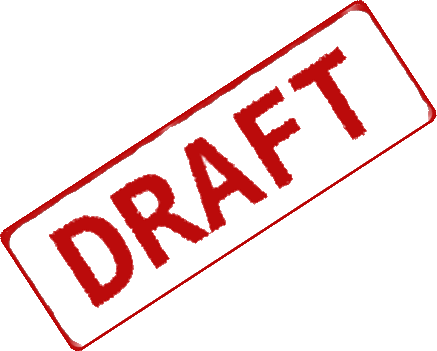 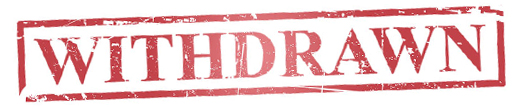 SNS Regulations (cont.) 200.72(b)(1)(ii)
3 Methodology Options (con.t)
 SEA-Established Compliance Test 
Test must be as rigorous as other approaches (and results in substantially similar amounts of funding)
Must be approved through Federal peer review process
SEA is not required to establish the test
LEA is not required to use the test if established
62
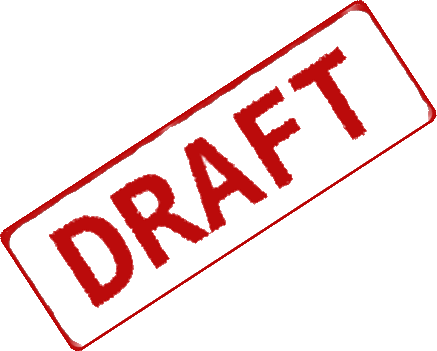 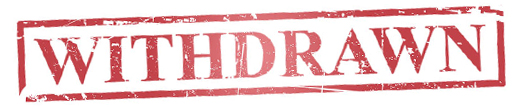 SNS Regulations (cont.) 200.72(b)(1)(iii)
Special Rule
An LEA may distribute State and local funds using any methodology that results in the LEA spending an amount of State and local funds per pupil in each title I school that is equal to or greater than the average amount of State and local funds spent per pupil in non-Title I schools.
63
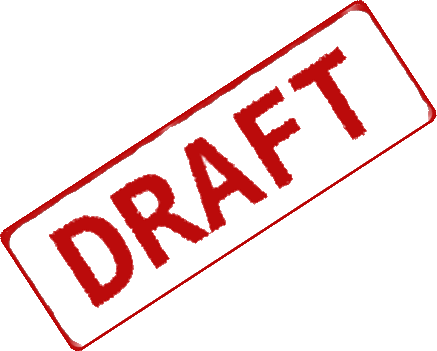 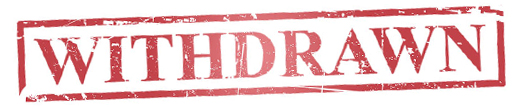 SNS Regulations (cont.)200.72
Annual Determination
LEA must publish methodology in a format understandable to parents and the public
5% variation is permitted 
May be calculated districtwide or by grade span
Grade Spans with single school are exempt
Schools with fewer than 100 students are excluded
Single school LEAs are exempt
Supplemental “Title I like funding” may be excluded
64
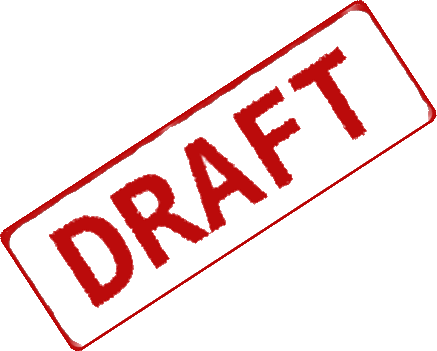 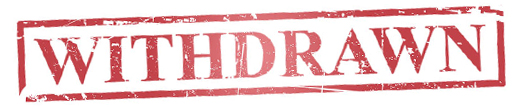 SNS Regulations (cont.)200.72(b)(2)
Districtwide Expenditures
The LEA may exclude those funds
Provided each Title I School received a share of those activities equal to or greater than the share it would otherwise received if were not a Title I school, and
The LEA distributes to schools almost all of the State and local funds available to it for current expenditures. 
Includes admin, summer school, preschool, personnel provided districtwide services, etc.
May not include personnel or non-personnel resources associated with an individual school.
65
QUESTIONS?
66
http://www.shoplrp.com/product_p/300672.htm
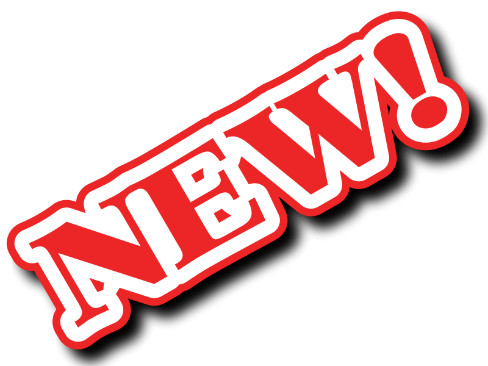 This book is a straightforward explanation of the new ESSA Title I requirements.
Chapters start with a bulleted list of key changes to the ESEA!

Only $89.50!!
67
Disclaimer
This presentation is intended solely to provide general information and does not constitute legal advice.  Attendance at the presentation or later review of these printed materials does not create an attorney-client relationship with Brustein & Manasevit, PLLC.  You should not take any action based upon any information in this presentation without first consulting legal counsel familiar with your particular circumstances.
68